There are ____ flowers in the garden with ____ butterflies on each. How many butterflies are there together?
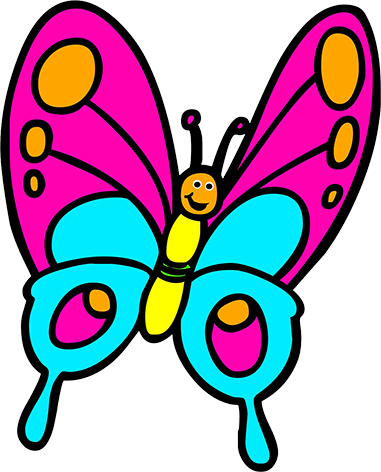 There are ____fish in a pond. There are ____ ponds. How many fish are there altogether?
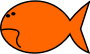 There are ____ lollies in each jar and there are ____ jars. How many lollies are there together?
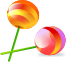 There are ___ chickens per coop and there are ___ coops. How many chickens are there?
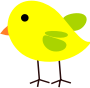 There are ____ flies in a room and there are ____ rooms in the house. How many flies are in the house?
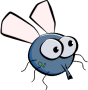 Tom has ___ trains. Each train needs ___ pieces of track to drive on. How many pieces of track are needed?
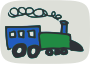 There are ____ shelves at the toy shop and each shelf holds ____ teddy bears. How many teddy bears are in the toy shop?
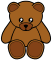 There are ____ boys on the bus. There are ____ buses. How many boys are there altogether?
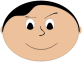 There are ____ apples on a tree and there are ____ trees. How many apples are there?
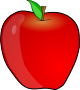 Benjamin puts ____ oranges in a basket. He has ____ baskets. How many oranges does he have altogether?
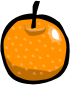 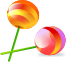 Sally has ____ lollies in a jar and ____ jars altogether. How many lollies does Sally have?
Miss Smith has ____ children in a class and she teaches ____ classes. How many children does she teach?
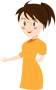 Samantha has ____ hair brushes in a bag and she has ____ bags altogether. How many hair brushes does Samantha own?
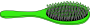 Annie sells ____ lollipops in each jar. She has ___ jars of lollipops. How many lollipops does she sell?
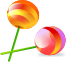 Lizzy has ____ pencil cases and she puts ____ pencils in each pencil case. How many pencils does Lizzy have?
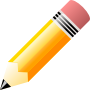 Jamie builds each house out of ____ bricks. He builds ____ houses. How many bricks does he need to buy?
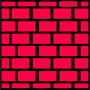 Tim and Sally put ____ apples into a bag and bought ____ of these bags. How many apples were bought in total?
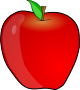 There are ____ jovis in a drawer and Bobby has ____ drawers. How many jovis does Bobby have?
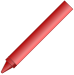 Dan had ____ playing cards in a pack. He has ____ packs. How many playing cards does he have altogether?
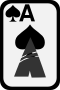 Billy wins ____ marbles in every game he plays. He’s played ____ so how many marbles has he won?
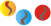 Jay had ____ piles of socks with ___ socks on each pile. How many socks does he have?
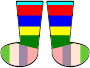 Jimmy had ___ trumpets with ___ buttons on them. How many trumpet buttons does he have altogether?
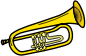 Belle has ____ bunches of bananas. Each bunch has ____ bananas in them. How many bananas does she have?
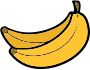 Jasmine has ____ boxes of bells. Each box has ____ bells inside. How many bells does Jasmine have?
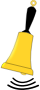 Rebecca had ____ bags of t-shirts. Each bag had ____ t-shirts inside. How many t-shirts did Rebecca have?
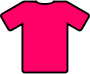 Charlie has ____ piles of jeans in his room. Each pile has ____ pairs of jeans in it. How many pairs of jeans does he have?
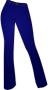 Robert has ____ cushions. Each cushion has ___ corners. How many corners are there altogether?
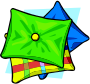 Bill has ___ pairs of shoes. Each pair of shoes has ____ spots on them. How many spots are on all of the pairs of shoes?
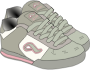 Helen had some white shirts in ___ bags. Each bag had ____ shirts inside. How many white shirts did Helen have?
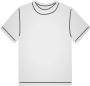 Christy had ____ tennis balls in boxes. She had ____ boxes. How many tennis balls is that?
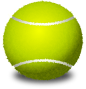